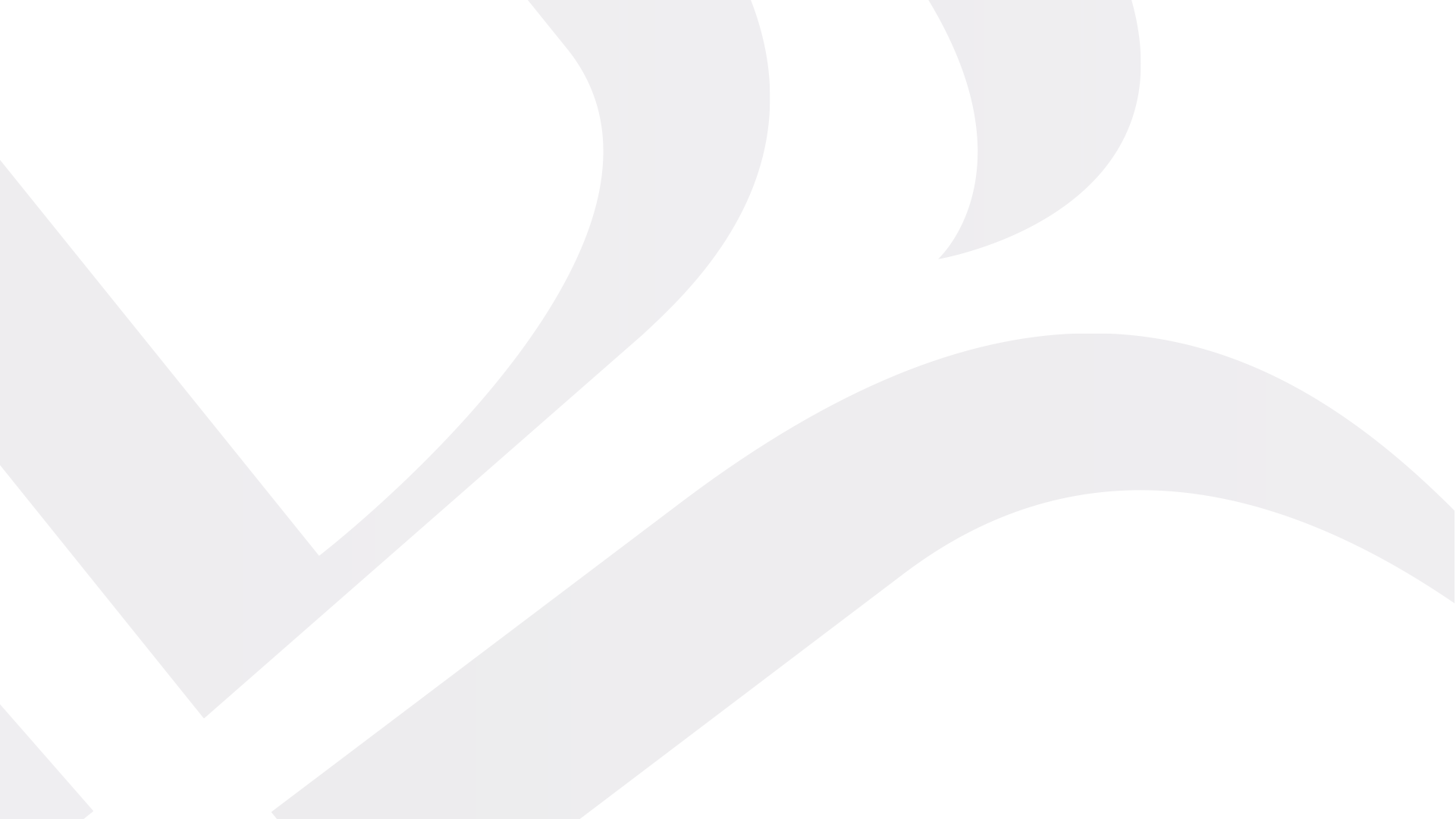 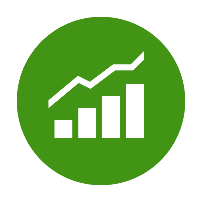 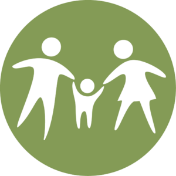 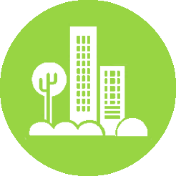 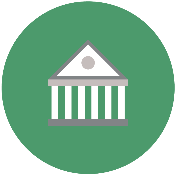 أسم الجهة
برنامج تقييم مستوى نضج الجهة في التخطيط وإدارة الأداء
تقييم مستوى نضج التخطيط وإدارة الأداء
جدول المحتويات
الصفحة

2
3
4
5

7
8
9
10

11
12
13
14
الصفحة

15
16
17
18

19
20
21
22
تحليل الأداء
المنهجية
التقييم	
ملاحظات وتوصيات التقييم

القدرات
المنهجية
التقييم	
ملاحظات وتوصيات التقييم
برنامج التقييم
المقدمة
الملخص التنفيذي والتوصيات العامة
المنهجية العامة
التقييم العام

التخطيط الاستراتيجي
المنهجية
التقييم	
ملاحظات وتوصيات التقييم

قياس الأداء
المنهجية
التقييم	
ملاحظات وتوصيات التقييم
3
1
4
2
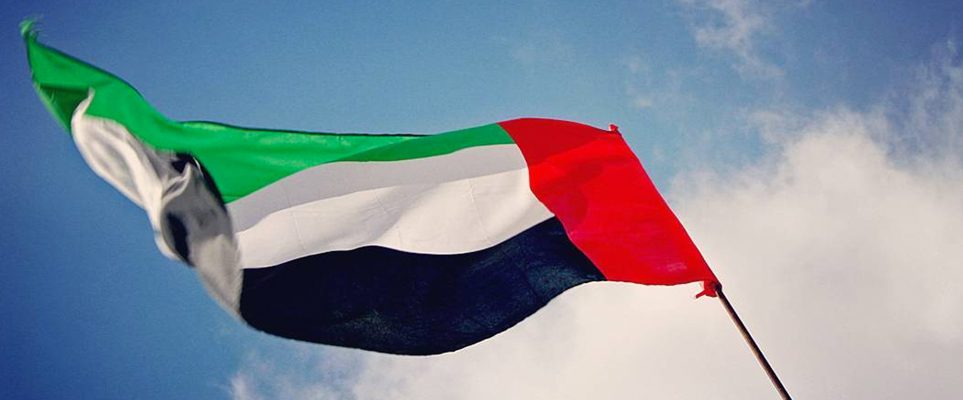 تقييم مستوى نضج التخطيط وإدارة الأداء
مقدمة
نبذة عن برنامج تقييم مستوى نضج الجهات في التخطيط وإدارة الأداء
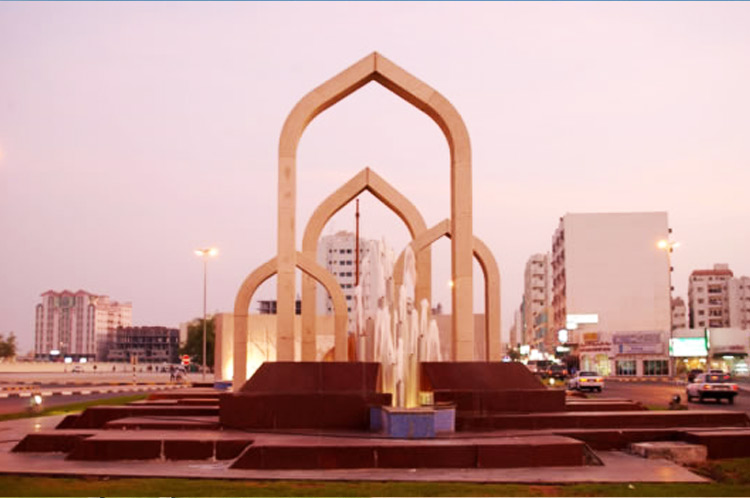 يهدف برنامج تقييم مستوى نضج الجهات الحكومية في التخطيط وإدارة الأداء لقياس درجة نضج الجهات الحكومية في مجال التخطيط وإدارة الأداء، وذلك لتزويد الأجهزة بتقييم موضوعي عن مستوى نضج إجراءات التخطيط وإدارة الأداء وذلك بهدف الارتقاء بقدراتها وتطويرها، وذلك في أربعة محاور أساسية وهي: التخطيط الاستراتيجي، قياس الأداء، تحليل الأداء والقدرات.
خطة الأمارة
تعمل إدارة السياسات و الاستراتيجية في الأمانة العامة للمجلس التنفيذي على دعم الجهات الحكومية في الاستجابة إلى خطة الأمارة. وبعد تنفيذ إطار عمل موحد للتخطيط والأداء من أجل الجهات الحكومية، ستقوم جميع الدوائر بإعداد خطط تنفيذية مفصلة ومنقحة. وستعمل هذه الخطط بشكل جماعي على تمكين الحكومة من تلبية الأهداف الأمارة.
تم بناء رؤية حكومة الحديثة على الالتزام لتحسين التخطيط وأداء الدوائر الحكومية. وتعتبر عملية مراقبة الأداء من العناصر الهامة في الحكومة الحديثة. وهي أيضاً من الأمور الأساسية في محاور المساءلة، والانفتاح، والشفافية. ويعود ذلك لقدرتها على إتاحة تقديم تقارير منتظمة حول الإنجازات المحققة وفق النتائج أو الأهداف المتفق عليها.
تطبق عملية مراقبة مستويات الأداء والإبلاغ عنها في مختلف المستويات: على مستوى الأمارة و المستوى القطاعي تقوم إدارة السياسات و الاستراتيجية برفع التقارير إلى المجلس التنفيذي وكبار المسؤولين الحكوميين، وعلى المستوى التشغيلي تقوم الدوائر أو الهيئة برفع التقارير إلى إدارة السياسات و الاستراتيجية.
تتولى إدارة السياسات و الاستراتيجية مسؤولية مراقبة وتقييم أداء الدوائر و الجهات الحكومية ، وهذا يتطلب رصد وتقييم التقدم المحقق في الدوائر والهيئات من حيث تنفيذ الخطط التشغيلية التي تدعم أهداف الحكومة القطاعية، وبالتالي دعم الأهداف الأمارة الأربعة عشر.
تنويه هام
تم إعداد هذا التقرير بواسطة إدارة السياسات والاستراتيجية في الأمانة العامة للمجلس التنفيذي. ويعتمد التقرير في إعداده بشكلٍ كاملٍ على
الوثائق والمستندات التي قدمتها الجهة لفريق التقييم كدلائل مباشرة لدعم إجابات الاستبيان الذي أعده فريق التقييم وجمع الوثائق الداعمة. وتعتبر هذه الوثائق هي المصدر الرئيسي للنتائج المذكورة في هذا التقرير. وبناءً على ذلك، فإن أي مُدخلات أخرى لا تتضمن وثائق ومستندات داعمة لاجابات الاستبيان لا يُعتد بها ولا تؤثر على نتائج التقرير بأي شكلٍ من الأشكال.
وقد قام بعملية التقييم فريق من المقيمين المعتمدين في قياس مستوى النضج للقيام بهذه المهمة، يمتلك كلٌ منهم خبرة واسعة في التقييم المؤسسي بصفةٍ عامةٍ وتقييم نظم إدارة وقياس الأداء بصفةٍ خاصة. كما مارس كلٌ منهم قياس مستوى النضج في العديد من الأجهزة العامة.
المنهجية المتبعة
نموذج تقييم درجة النضج هو أداة تستخدم لجمع البيانات والمعلومات، وفق نهج منظم، عن مستوى نضج الجهات الحكومية في التخطيط وإدارة الأداء، وذلك في أربعة محاور رئيسية يتضمن كلٌ منها خمس أو أربعة معايير فرعية ويحتوي كل معيار على عدد من الانشطة التي تقيس مستويات النضج، ويتم احتساب مستوى نضج كل معيار بناء على متوسط نتائج انشطتة ، كما يتم حساب مستوى نضج كل محور بناءً على متوسط مستوى نضج معاييره. وأخيراً يتم حساب مستوى نضج الجهة الحكومية بناءً على متوسط مستوى نضج المحاور
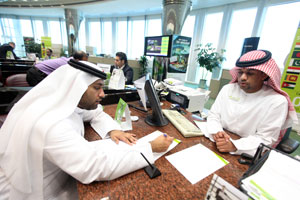 تقييم مستوى نضج التخطيط وإدارة الأداء
الملخص التنفيذي والتوصيات العامة
وقائع إجراءات التقييم
التوصيات العامة
المقيّيمين:
اعضاء الجهة:
التواريخ الرئيسية:
الملخص التنفيذي
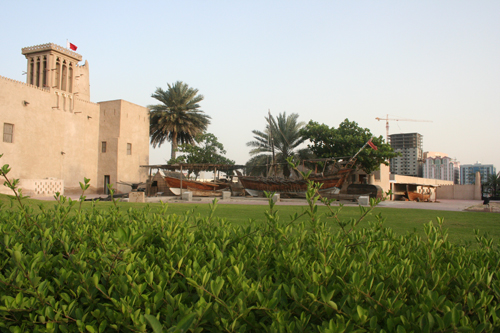 تقييم مستوى نضج التخطيط وإدارة الأداء
المنهجية العامة
1
2
1.5. مراجعة الاستراتيجية
2.5. حوكمة المؤشرات
3.5. حوكمة 
قياس الأداء
4.5. إدارة 
التغيير
1.1  التوجه الاستراتيجي
2.1. اختيار المؤشرات
3.1. تحليل البيانات
4.1. القيادة والتواصل
تعد صياغة الاستراتيجية بمثابة نقطة البدء لعملية إدارة الأداء حيث أنها توضح ما تطمح الجهة الحكومية لتحقيقه على المدى القصير، المتوسط، والطويل. ومن البديهي أنه أن يكون هناك وجهة واضحة لدى الجهة الحكومية، لكي تستطيع الإدارة العليا تحديد معيار نجاحها أو فشلها.
ينبغي أن تقترن الخطة الاستراتيجية بمجموعة من بطاقات الأداء ولوحات المؤشرات ذات المغزى، والتي تعكس كيفية قياس الإنجاز مع ضرورة إبقاء تركيز واهتمام المديرين على البيانات الأكثر أهمية. يهدف هذا المجال إلى تقييم مستوى نضج الجهة الحكومية في قياس أدائها في تحقيق أهدافها الاستراتيجية.
التخطيط 
الاستراتيجي
قياس 
الأداء
تحليل
الأداء
القدرات
2.4. جمع 
البيانات
4.4. ربط المكافآت 
بالأداء
1.2. صياغة الاستراتيجية
2.2. توثيق المؤشرات
3.2. إعداد التقارير
4.2. الابتكار
3.4. اتخاذ القرارات
1.4. حوكمة الاستراتيجية
3
4
3.3. إدارة المبادرات
1.3. موائمة الاستراتيجية
2.3. تحديد المستهدفات
4.3. التدريب والتعلم
يتضمن هذا المجال اهم الأنشطة التي يجب أن تقوم بها الجهة الحكومية لاستكمال دورة إدارة الأداء حيث تتضمن أنشطة جمع بيانات الأداء والتأكد من دقتها وإعداد تقارير الأداء واتخاذ قرارات بالإجراءات التصحيحية الواجب القيام بها لتطوير الأداء ورصد الدروس المستفادة لضمان التعلم المستمر.
تُعد القدرات وثقافة الأداء عاملا رئيسيا في دعم استدامة نظام إدارة وقياس الأداء على المدى البعيد، وتساعد القدرات وثقافة الأداء الجهة الحكومية في تحقيق أعلى استفادة ممكنة من مساهمة كل العاملين بها في تحقيق أهداف الجهة الحكومية .
تقييم مستوى نضج التخطيط وإدارة الأداء
ملخص التقييم العام (النتيجة = 5)
1
2
الملاحظات العامة لقياس الأداء:
الملاحظات العامة للتخطيط الاستراتيجي:
التخطيط الاستراتيجي = 5
تحليل الأداء = 5
قياس الأداء = 5
القدرات = 5
1.1  التوجه الاستراتيجي
3.1. تحليل البيانات
2.1. اختيار المؤشرات
4.1. القيادة والتواصل
1
1
1
1
1.5. مراجعة الاستراتيجية
2.5. حوكمة المؤشرات
3.5. حوكمة 
قياس الأداء
4.5. إدارة 
التغيير
3.1. تحليل البيانات
4.1. القيادة والتواصل
2.1. اختيار المؤشرات
1.1  التوجه الاستراتيجي
2
2
2
2
1.2. صياغة الاستراتيجية
3.2. إعداد التقارير
2.2. توثيق المؤشرات
4.2. الابتكار
3
3
3
3
التخطيط 
الاستراتيجي
قياس 
الأداء
تحليل
الأداء
القدرات
1.3. موائمة الاستراتيجية
3.3. إدارة المبادرات
2.3. تحديد المستهدفات
4.3. التدريب والتعلم
4
4
4
4
1.4. حوكمة الاستراتيجية
3.4. اتخاذ القرارات
2.4. جمع البيانات
4.4. ربط المكافآت بالأداء
5
5
5
5
2.4. جمع 
البيانات
4.4. ربط المكافآت 
بالأداء
3.2. إعداد التقارير
1.2. صياغة الاستراتيجية
2.2. توثيق المؤشرات
4.2. الابتكار
1.4. حوكمة الاستراتيجية
3.4. اتخاذ القرارات
1.5. مراجعة الاستراتيجية
3.5. حوكمة  قياس الأداء
2.5. حوكمة المؤشرات
4.5. إدارة التغيير
3
4
1    2    3    4    5
1    2    3    4    5
1    2    3    4    5
1    2    3    4    5
الملاحظات العامة للقدرات:
الملاحظات العامة لتحليل الأداء:
3.3. إدارة المبادرات
1.3. موائمة الاستراتيجية
2.3. تحديد المستهدفات
4.3. التدريب والتعلم
تقييم مستوى
1
التخطيط الاستراتيجي
تقييم مستوى نضج التخطيط وإدارة الأداء
المنهجية: التخطيط الاستراتيجي
1
تعد صياغة الاستراتيجية بمثابة نقطة البدء لعملية إدارة الأداء حيث أنها توضح ما تطمح الجهة الحكومية لتحقيقه على المدى القصير، المتوسط، والطويل. ومن البديهي أنه أن يكون هناك وجهة واضحة لدى الجهة الحكومية، لكي تستطيع الإدارة العليا تحديد معيار نجاحها أو فشلها. يوضح الشكل التالي المحاور الفرعية الخمسة التي يتضمنها مجال التخطيط الاستراتيجي:
1.5. مراجعة الاستراتيجية: يشمل مدى قدرة المنظمة على التكيف مع التغييرات التي يمكن أن
تنشأ وقدرتها على تحديث الاستراتيجية من خلال مراحل عملية استعراض ومراجعة شاملة تشمل كل الأطراف أصحاب المصلحة
1.1 التوجه الاستراتيجي: يشمل عناصر الاستراتيجية الرئيسية للمنظمة مثل الرؤية والرسالة والقيم ومدى ارتباطها بهدف المنظمة والتحديد الواضح لما تسعى المنظمة إلى تحقيقه. يشمل تقييم هذا المحور ما إذا تم التعبير عن مكونات الاستراتيجية بصيغة سهلة وشاملة وعما إذا أصبحت جزءا لا يتجزأ من سلوكيات العاملين
1.5. مراجعة الاستراتيجية
1.1. التوجه الاستراتيجي
التخطيط 
الاستراتيجي
1.4. حوكمة الاستراتيجية
1.2. صياغة الاستراتيجية
1.4. حوكمة الاستراتيجية والتواصل: يشمل مدى كفاءة عملية التواصل ومستوى الوعي والشفافية فيما يتعلق بتحديد الأدوار والمسؤوليات المرتبطة بتوالي ومواءمة الاستراتيجية على مستويات المنظمة المختلفة
1.2 صياغة الاستراتيجية: يشمل مجموعة من العناصر التي تعكس تفاصيل عملية صياغة الاستراتيجية والتي يتوقع أن يشارك في إعدادها كافة الأطراف أصحاب المصلحة ويتم استخدام عدد من الأدوات لتشخيص البيئة الخارجية وتحديد وضع المنظمة الحالي
1.3. موائمة الاستراتيجية
1.3 مواءمة الاستراتيجية: يشمل إلى أي مدى تم مواءمة وتنزيل الاستراتيجية بشكل متوالي على جميع المستويات التنظيمية والوظائف في المنظمة، وتقييم الأدوات والآليات المستخدمة في عملية التنفيذ
تقييم مستوى نضج التخطيط وإدارة الأداء
التقييم: التخطيط الاستراتيجي  (النتيجة = 5)
1
التوجه الاستراتيجي
مراجعة الاستراتيجية
5
5
الرؤية مصاغة وتقدم توجيهاً واضحاً
1
هناك آلية موثقة ودقيقة لعملية المراجعة الاستراتيجية
1
2
تعكس الرسالة سبب وجود المنظمة وغاياتها الأساسية
2
تحديث الاستراتيجية بشكل دوري
3
3
تعبر القيم عن معتقدات والتزامات  الجهة
1.5. مراجعة الاستراتيجية
1.1. التوجه الاستراتيجي
جدولة عملية المراجعة الاستراتيجية بحيث تتزامن مع إعداد الميزانية
4
4
تحديد متطلبات النجاح
5
إشراك أصحاب المصلحة في مراجعات الاستراتيجية
التخطيط 
الاستراتيجي
تحديد التوجهات الاستراتيجية
1    2    3    4    5
1    2    3    4    5
1.4. حوكمة الاستراتيجية
1.2. صياغة الاستراتيجية
صياغة الاستراتيجية
5
5
حوكمة الاستراتيجية
1.3. موائمة الاستراتيجية
1
يوجد خطة استراتيجية
يوجد إطار حوكمة جيد لعملية إجراء التخطيط الاستراتيجي
2
1
هناك توثيق دقيق يصف عملية صياغة الاستراتيجية
3
2
يوجد دليل تفصيلي يوضح جميع الإجراءات والأدوات
الأهداف الاستراتيجية موجزة ومصاغة بوضوح
4
3
يوجد خطة تواصل مفصلة للتعريف بالاستراتيجية
الخطة الاستراتيجية تشمل كل المستويات والمحاور أوالمناظير
5
4
5
يوجد فريق تخطيط وإدارة الأداء
5
تعكس الخريطة الاستراتيجية عرضاً شاملًا لاستراتيجية الجهة
موائمة الاستراتيجية
4
4
أدوار ومسؤوليات الجهات المعنية واضحة
ترتبط أهداف كل إدارة بمبادراتٍ
تستخدم المنظمة بطاقة قياس الأداء
5
1    2    3    4    5
5
1    2    3    4    5
يتم تَدَرُجْ الأهداف إلى مستوى الموظفين
تقوم المنظمة بتنزيل وتدريج الأهداف
1    2    3    4    5
1    2    3    4    5
تقييم مستوى نضج التخطيط وإدارة الأداء
ملاحظات وتوصيات التقييم: التخطيط الاستراتيجي
1
ملاحظات وتوصيات تقييم مراجعة الاستراتيجية
ملاحظات وتوصيات تقييم التوجه الاستراتيجي
1.5. مراجعة الاستراتيجية
1.1. التوجه الاستراتيجي
التخطيط 
الاستراتيجي
ملاحظات وتوصيات تقييم صياغة الاستراتيجية
ملاحظات وتوصيات تقييم حوكمة الاستراتيجية
1.2. صياغة الاستراتيجية
1.4. حوكمة الاستراتيجية
1.3. موائمة الاستراتيجية
ملاحظات وتوصيات تقييم موائمة الاستراتيجية
2
تقييم مستوى
قياس الأداء
تقييم مستوى نضج التخطيط وإدارة الأداء
المنهجية: قياس الأداء
2
ينبغي أن تقترن الخطة الاستراتيجية بمجموعة من بطاقات الأداء ولوحات المؤشرات ذات المغزى، والتي تعكس كيفية قياس الإنجاز مع ضرورة إبقاء تركيز واهتمام المديرين على البيانات الأكثر أهمية. يهدف هذا المجال إلى تقييم مستوى نضج الجهة الحكومية في قياس أدائها في تحقيق أهدافها الاستراتيجية. يوضح الشكل التالي المحاور الفرعية الخمسة التي يتضمنها مجال قياس الأداء:
2.5 حوكمة المؤشرات: يشمل تقييم مدى توافر نظام حوكمة لقياس الأداء يحدد المسئوليات والأدوار ومدى توفير البرامج التدريبية لضمان إلمام العاملين بنظام الحوكمة وإجراءات قياس الأداء
2.1 اختيار المؤشرات: يشمل تقييم العمليات والأدوات والتقنيات التي تستخدمها الجهة الحكومية لتحديد مؤشرات الأداء ومدى التزامها في الممارسة العملية بالنظم الموضوعة. كما يتطرق هذا المحور إلى مدى مناسبة ومواءمة مؤشرات الأداء للأهداف الاستراتيجية
2.5. حوكمة المؤشرات
2.1. اختيار المؤشرات
قياس 
الأداء
2.4. جمع 
البيانات
2.2. توثيق المؤشرات
2.4 جمع البيانات: يشمل تقييم مدى سلامة عملية جمع البيانات وتحديد مصادرها والجداول الزمنية
لجمعها ودقتها. ومدى نجاح الجهة الحكومية في استخدام الحلول التقنية لتمكين جمع البيانات وعمل النماذج وإعداد التقارير
2.2 توثيق المؤشرات: يشمل تقييم إلى أي مدى تلتزم الجهة الحكومية بتوثيق مؤشرات قياس الأداء وطبيعة العمليات والأدوات المستخدمة في ذلك وتحديد الأشخاص المعنين، بالإضافة إلى التحديث المستمر لتوثيق المؤشرات.
2.3. تحديد المستهدفات
2.3 تحديد المستهدفات: يشمل تقييم مدى التزام الجهة الحكومية في تحديد المستهدفات وحدود السماح لكل المؤشرات وتحديد القيم المرجعية لها
تقييم مستوى نضج التخطيط وإدارة الأداء
التقييم: قياس الأداء (النتيجة = 5)
2
اختيار المؤشرات
حوكمة المؤشرات
5
5
تم تحديد على الأقل مؤشرين قياس أداء متوازنين لكل هدف
1
هناك آلية موثقة ودقيقة لعملية قياس الأداء
1
2
هناك مشاركة جماعية فعالة لاختيار المؤشرات
2
يوجد إطار حوكمة جيد لعملية قياس الأداء
3
3
المؤشرات مرطبتة بالمشاكل والمسؤليات الأساسية
2.5. حوكمة المؤشرات
2.1. اختيار المؤشرات
يوجد دليل يوضح الإجراءات والأدوات الأساسية المستخدمة
4
4
هناك قواعد ومنهجية تستخدم في صياغة المؤشرات
5
أدوار ومسؤوليات الجهات المعنية في قياس الأداء واضحة
5
3.2
قياس 
الأداء
المؤشرات متوازنة بين كل المناظير
هناك آلية لتقييم جودة المؤشرات
1    2    3    4    5
2.4. جمع 
البيانات
1    2    3    4    5
2.2. توثيق المؤشرات
توثيق المؤشرات
5
5
جمع البيانات
يتم استخدام نموذج موحد لوصف وتوثيق المؤشرات
1
2.3. تحديد المستهدفات
يوجد إجراءات واضحة لعملية جمع البيانات
2
1
تم توثيق كل مؤشرات قياس الأداء التي يتم رصدها
3
2
كل المؤشرات لها آليات ونظم لقياس قيمها
هناك قواعد وإجراءات محددة لعملية توثيق المؤشرات
4
3
تم تفعيل جميع المؤشرات وجاري جمع بياناتها
هناك قاعدة بيانات داخلية يحفظ بها جميع نماذج توثيق المؤشرات
5
4
5
تطوير نظم وآليات تقنية لجمع بيانات المؤشرات
5
تم توثيق كل المعلومات للمؤشرات متضمنا المسؤول
تحديد المستهدفات
4
4
تقييم جودة البيانات التي تم جمعها بشكل دوري من حيث الدقة والاكتمال والتوقيت
تستخدم بيانات المقارنة المرجعية لتحديد المستهدفات
جميع المؤشرات المفعلة لها مستهدفات
5
1    2    3    4    5
5
1    2    3    4    5
جميع المؤشرات تم تحديد حدود سماح لها Thresholds
يوجد إجراءات واضحة لكيفية تحديد المستهدفات
1    2    3    4    5
1    2    3    4    5
تقييم مستوى نضج التخطيط وإدارة الأداء
ملاحظات وتوصيات التقييم: قياس الأداء
2
ملاحظات وتوصيات تقييم حوكمة المؤشرات
ملاحظات وتوصيات تقييم اختيار المؤشرات
2.5. حوكمة المؤشرات
2.1. اختيار المؤشرات
قياس 
الأداء
2.4. جمع 
البيانات
ملاحظات وتوصيات تقييم توثيق المؤشرات
ملاحظات وتوصيات تقييم جمع البيانات
2.2. توثيق المؤشرات
2.3. تحديد المستهدفات
ملاحظات وتوصيات تقييم تحديد المستهدفات
3
تقييم مستوى
تحليل الأداء
تقييم مستوى نضج التخطيط وإدارة الأداء
المنهجية: تحليل الأداء
3
يتضمن هذا المجال اهم الأنشطة التي يجب أن تقوم بها الجهة الحكومية لاستكمال دورة إدارة الأداء حيث تتضمن أنشطة جمع بيانات الأداء والتأكد من دقتها وإعداد تقارير الأداء واتخاذ قرارات بالإجراءات التصحيحية الواجب القيام بها لتطوير الأداء ورصد الدروس المستفادة لضمان التعلم المستمر. يوضح الشكل التالي المحاور الفرعية الخمسة التي يتضمنها مجال تحليل الأداء:
3.5 حوكمة قياس الأداء: يشمل قياس مدى نجاح الجهة الحكومية في التحديد الواضح لأدوار كافة الأطراف المعنية بقياس الأدوار والمنهجية المتبعة وتوفير البرامج التدريبية اللازمة وتبني خطة تواصل فعالة
3.1 تحليل البيانات: يشمل قياس مدى قدرة الجهة الحكومية على استخدام أدوات وتقنيات جمع البيانات والتحليل الإحصائي للحصول على فهم وتفسير عميق لمحركات الأداء
3.5. حوكمة 
قياس الأداء
3.1. تحليل البيانات
تحليل
الأداء
3.2. إعداد التقارير
3.4. اتخاذ القرارات
3.4 اتخاذ القرارات: يشمل قياس قدرة الجهة الحكومية على اتباع منهجية اتخاذ قرارات فعالة خلال اجتماعات مراجعة الأداء الدورية
3.2 إعداد التقارير: يشمل قياس مدى نضج الجهة الحكومية في تطوير وإتباع دليل إجراءات واضح لإعداد التقارير ومدى شمولية التقارير المصدرة على أهم العناصر اللازمة
3.3. إدارة المبادرات
3.3 إدارة المبادرات: يشمل قياس قدرة الجهة الحكومية على إدارة المبادرات باستخدام منهجية عملية بعد التأكد من توافق المبادرات مع الأهداف الاستراتيجية
تقييم مستوى نضج التخطيط وإدارة الأداء
التقييم: تحليل الأداء (النتيجة = 5)
3
تحليل البيانات
حوكمة  قياس الأداء
5
5
تستخدم حلول تقنية لتحليل نتائج المؤشرات
1
هناك آلية موثقة ودقيقة لعملية قياس الأداء و المبادرات
1
2
تستخدم أساليب تحليل البيانات بغرض تفسير نتائج المؤشرات
2
يوجد إطار حوكمة جيد لعملية قياس الأداء والمبادرات
3
3
تفسير الفجوات في نتائج مؤشرات موجود مع الملاحظات
3.5. حوكمة 
قياس الأداء
3.1. تحليل البيانات
يوجد دليل يوضح الإجراءات والأدوات الأساسية المستخدمة
4
4
التوصيات موجودة وفعالة بعد التحليل
أدوار ومسؤوليات الجهات المعنية في قياس الأداء و المبادرات واضحة
5
3.2
تحليل
الأداء
1    2    3    4    5
توثيق العمليات المتعلقة بقياس الأداء والمبادرات بخارطة عمليات
1    2    3    4    5
3.2. إعداد التقارير
3.4. اتخاذ القرارات
إعداد التقارير
5
5
اتخاذ القرارات
تقارير الأداء التي تصدر شاملة لكل العناصر الهامة
1
3.3. إدارة المبادرات
يتم عقد اجتماعات مراجعة الأداء بشكلٍ جيدٍ ومنتظم
2
1
تستخدم أفضل ممارسات العرض البياني والمرئي لبيانات المؤشرات
3
2
يتم اتباع عملية اتخاذ قرارات فعالة
تقارير الأداء تصدر شاملة لكل المستويات
4
3
تقارير الأداء تستعمل من قبل المعنيين
هناك عمليات وإجراءات واضحة لإعداد تقارير الأداء
5
4
5
يوجد خطة تواصل لتقارير متابعة حالة تنفيذ المبادرات ونتائج الأداء
تقارير الأداء تصدربشكل دوري وتوزع عاى المعنيين
إدارة المبادرات
4
4
1    2    3    4    5
يتم استخدام نموذج موحد لوصف وتوثيق المبادرات
يوجد محفظة من المبادرات الاستراتيجية
5
1    2    3    4    5
5
تم توثيق كل معلومات المبادرات متضمنا المسؤول
ترتبط أهداف كل إدارة بمبادراتٍ واضحة
1    2    3    4    5
1    2    3    4    5
تقييم مستوى نضج التخطيط وإدارة الأداء
ملاحظات وتوصيات التقييم: تحليل الأداء
3
ملاحظات وتوصيات تقييم حوكمة قياس الأداء
ملاحظات وتوصيات تقييم تحليل البيانات
3.5. حوكمة 
قياس الأداء
3.1. تحليل البيانات
تحليل
الأداء
ملاحظات وتوصيات تقييم إعداد التقارير
ملاحظات وتوصيات تقييم اتخاذ القرارات
3.2. إعداد التقارير
3.4. اتخاذ القرارات
3.3. إدارة المبادرات
ملاحظات وتوصيات تقييم إدارة المبادرات
4
تقييم مستوى
القدرات
تقييم مستوى نضج التخطيط وإدارة الأداء
المنهجية: القدرات
4
تُعد القدرات وثقافة الأداء عاملا رئيسيا في دعم استدامة نظام إدارة وقياس الأداء على المدى البعيد، وتساعد القدرات وثقافة الأداء الجهة الحكومية في تحقيق أعلى استفادة ممكنة من مساهمة كل العاملين بها في تحقيق أهداف الجهة الحكومية. يوضح الشكل التالي المحاور الفرعية الخمسة التي يتضمنها مجال القدرات:
4.5 إدارة التغيير: يشمل قياس مدى نجاح الجهة الحكومية في التنبؤ بأنماط مقاومة نظم إدارة الأداء واتخاذ الإجراءات المناسبة حيالها والرصد المستمر لأي مظاهر مقاومة التغيير
4.1 القيادة والتواصل: يشمل قياس مدى وقوة الدعم الذي توليه الإدارة العليا لعملية إدارة الأداء
4.5. إدارة 
التغيير
4.1. القيادة والتواصل
القدرات
4.4. ربط المكافآت 
بالأداء
4.2. الابتكار
4.4 ربط المكافآت بالأداء: يشمل قياس مدى نجاح الجهة الحكومية في تأسيس نظام فعال للمكافآت يضمن تقديم مكافآت مالية وغير مالية تستند على مؤشرات الأداء لكل عامل وفرق الإدارات الجهة الحكومية ككل
4.2 الابتكار: يشمل قياس مدى نجاح الجهة الحكومية في ترسيخ ثقافة الإبداع والابتكار من أجل التحسين
4.3. التدريب والتعلم
4.3 التدريب والتعلم: يشمل قياس مدى نجاح الجهة الحكومية في التطوير المستمر لرأس مالها البشري من خلال إتاحة فرص للتدريب وتبادل الخبرات والتجارب خاصة في المجالات التي تدعم التوجهات الاستراتيجية للجهة الحكومية
تقييم مستوى نضج التخطيط وإدارة الأداء
التقييم: القدرات (النتيجة = 5)
4
القيادة والتواصل
إدارة التغيير
5
5
تم تطوير وتنفيذ خطة تواصل محكمة للقيادة العليا
يوجد برنامج لإدارة التغيير لضمان تبني الموظفين لنظام إدارة الأداء
1
1
2
هناك تواصل منتظم مع أصحاب المصلحة الداخليين
2
تحديد أولويات أنواع مقاومة التغيير حسب مستوى المخاطر
3
3
هناك تواصل منتظم مع أصحاب المصلحة الخارجيين
4.5. إدارة 
التغيير
4.1. القيادة والتواصل
تطوير خطة لإدارة التغيير
4
4
تقوم القيادة العليا بدور مكثف في ترسيخ ثقافة إدارة الأداء
5
تطوير قنوات اتصال مفتوحة للموظفين
5
3.2
القدرات
تقوم القيادة العليا بمتابعة التخطيط وإدارة الأداء
تنفيذ التغييرات الهامة التي تستهدفها الجهة
1    2    3    4    5
4.4. ربط المكافآت 
بالأداء
1    2    3    4    5
4.2. الابتكار
الابتكار
5
5
ربط المكافآت بالأداء
يوجد إطار لإدارة الابتكار داخل الجهة
1
4.3. التدريب والتعلم
يوجد لدى الجهة نظام للمكافآت المالية
2
1
إطار إدارة الابتكار يتم تطبيقه باستمرار
3
يوجد لدى الجهة برنامج للمكافآت غير المالية
2
يتم إقامة منافسات الابتكاربين الإدارات بشكل متكرر
4
3
يتوفر في الجهة برنامجاً فعالًا للعناية برفاهية وصحة الموظفين
عدد الأفكار الأبداعية المقدمة من قبل الموظفين
5
4
5
يوجد نظام تقييم للأداء الموظفيين ومطبق بشكل فعال
5
عدد الأفكار الأبداعية المطبقة من قبل الموظفين
التدريب والتعلم
4
4
تقديم المكافآت للموظفين بناء على نتائج الأداء الفردية
تشجع الجهة تبادل المعرفة والتجارب
يوجد لدى الجهة منهج منظم لعملية التعلم التنظيمي
5
1    2    3    4    5
5
1    2    3    4    5
يوجد سجل للدروس المستفادة يتم تحديثه بصورة مستمرة
تتوفر برامج تدريبية للموظفين في إدارة الأداء
1    2    3    4    5
1    2    3    4    5
تقييم مستوى نضج التخطيط وإدارة الأداء
ملاحظات وتوصيات التقييم: القدرات
4
ملاحظات وتوصيات تقييم إدارة التغيير
ملاحظات وتوصيات تقييم القيادة والتواصل
4.5. إدارة 
التغيير
4.1. القيادة والتواصل
القدرات
4.4. ربط المكافآت 
بالأداء
ملاحظات وتوصيات تقييم الابتكار
ملاحظات وتوصيات تقييم ربط المكافآت بالأداء
4.2. الابتكار
4.3. التدريب والتعلم
ملاحظات وتوصيات تقييم التدريب والتعلم
تقييم مستوى نضج التخطيط وإدارة الأداء
معاني التقييم للمستويات النضج الخمسة (1-5)
مستويات النضج الخمسة
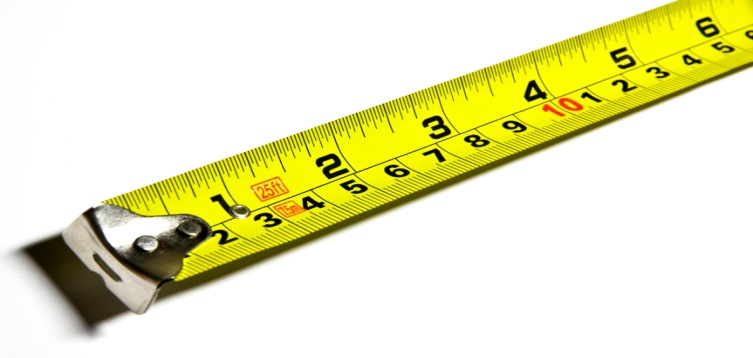 تستخدم مستويات النضج الخمسة لتقييم درجة النضج وفق نهج منظم، لقياس نضج الجهات الحكومية في التخطيط وإدارة الأداء، وذلك في أربعة محاور رئيسية (التخطيط الاستراتيجي، قياس الأداء، تحليل الأداء والقدرات) يتضمن كلٌ منها خمس أو أربعة معايير فرعية ويحتوي كل معيار على عدد من الانشطة التي تقيس مستويات النضج، ويتم احتساب مستوى نضج كل معيار بناء على متوسط نتائج انشطته ، كما يتم حساب مستوى نضج كل محور بناءً على متوسط مستوى نضج معاييره. وأخيراً يتم حساب مستوى نضج الجهة الحكومية بناءً على متوسط مستوى نضج المحاورالأربعة.
5
4
3
2
1
مبتدئ
ناشئ
متقدم
متوسط
متميز
توجد أدلة ممتازة مع توثيق متميز في جميع مستويات الجهة للتاريخ والمستقبل (سنوات عديدة)
فهم ممتاز للتخطيط وإدارة الأداء في جميع مستويات الجهة
توجد أدلة قوية مع توثيق متقدم بما في ذلك التاريخ (سنوات عديدة) في معظم مستويات الجهة
فهم قوي للتخطيط وإدارة الأداء في معظم مستويات الجهة
توجد أدلة حالية مع توثيق جيد في بعض المستويات بالجهة
فهم جيد للتخطيط وإدارة الأداء في بعض المستويات بالجهة
هناك أدلة ضعيفة ولكن ليس هناك وثائق واضحة
فهم متواضع للتخطيط وإدارة الأداء في المستويات العليا بالجهة
هذا هو الحد الأدنى للتقييم
لم يتم العثور على دليل يدعم طلب فريق التقييم
العمل الداخلي للتخطيط وادارة الأداء غير واضح
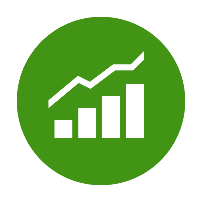 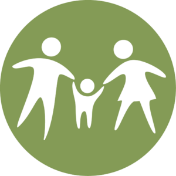 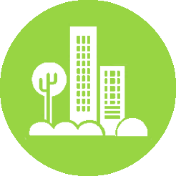 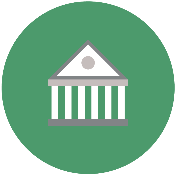 برنامج تقييم مستوى نضج الجهات في التخطيط وإدارة الأداء